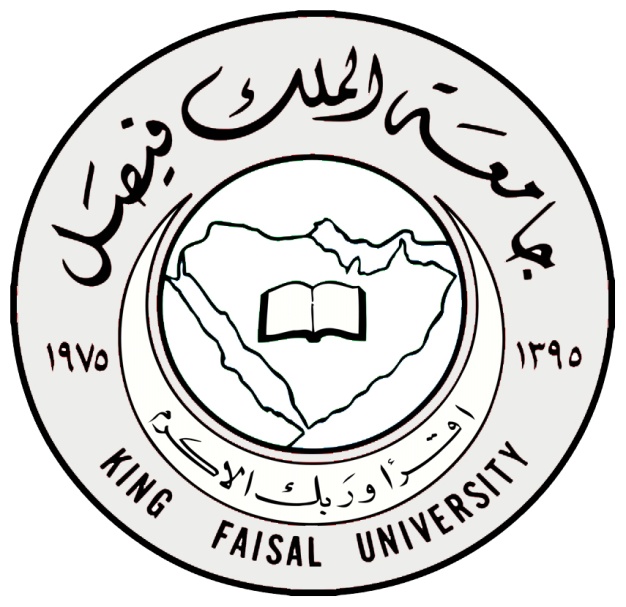 اسم المقرر
إدارة الأعمال الإلكترونية
E-Business 
استاذ المقرر
د/ عبدالناصر عبدالعال
قسم نظم المعلومات الإدارية
كلية إدارة الأعمال
جامعة الملك فيصل
عمادة التعلم الإلكتروني والتعليم عن بعد
1
1
المحاضرة العاشرة
إدارة التغيير 
Change Management
2
أهداف التعلم
معرفة المفاهيم الأساسية للتغيير ودوره في تطور المنظمات 
فهم دور نظم المعلومات في التغيير 
معرفة مداخل التغيير 
فهم الأبعاد البيئية للأعمال الإلكترونية وتأثيرها على سوق العمل
فهم أسباب مقاومة التغيير وطرق التغلب عليها
3
مقدمة
تطور الأفراد والمنظمات والدول ونموهم هو النتيجة الطبيعية للتغيير
يمر الأفراد وفرق العمل والمشروعات والمنظمات بعمليات تغيير أو تطور خلال حياتهم
دورة حياة المؤسسة: أنشطة عشوائية، تركيز الأنشطة، رسملة، المأسسة، المنظمات الافتراضية  
إدارة التغيير: يعرف French  Wendelمصطلح إدارة التغيير بأنه "مجهودات منظمة تهدف لتحسين قدرات التنظيم على اتخاذ القرارات وحل المشاكل و خلق علاقات متوازية بينها وبين البيئة عن طريق استخدام العلوم السلوكية".
له تطبيقات واسعة في الهندسة والحوسبة والعلوم الإدارية والرعاية الصحية، والعلوم الاجتماعية
معدل التغير في بيئة الأعمال هو الأسرع على مر التاريخ
التغيير يخلق فرص ويولد تحديات
المنظمات التي تتأقلم مع التغيير وتقتنص الفرص وتتجنب التحديات تحقق مزايا تنافسية
4
خصائص المنظمة المتكيفة Adaptive Organization
التشجيع على المخاطرة
الشفافية 
مفتوحة لردود الفعل
الحماس
التركيز على المدى الطويل
لديها خطة لتنمية المهارات
منظمة تتعلم learning Organization
الاستعداد الدائم لإحداث التغيير
تحديد المشاكل بسرعة
السمعة مع كافة أصحاب المصلحة 
تنفذ الحلول بسرعة
التركيز على الابتكار
الاتصال الفعال
الثقة
5
دوافع التغيير
تقادم التكنولوجيا 
قنص الفرص وتجنب المخاطر الناتجة عن التغيرات الاقتصادية والسياسية والاجتماعية والقانونية 
نمو المعرفة وتطور التكنولوجيا مثل تبنى نظام تخطيط موارد المؤسسة أو قنوات توزيع إلكترونية 
تغير أذواق وتفضيلات وعادات العملاء
شيخوخة العمالة أو البطالة المقنعة 
تقلص الأرباح والمبيعات
زيادة حدة الصراع والنزاع بين الموظفين
القوانين ومتطلبات الجهات الرقابية
إدارة الجودة والتحول الرقمي 
عدم الرضاء عن الوضع الحالي 
مراجعات العمليات وإعادة هندستها 
ضغوط من رجال الأعمال الجدد
عمليات الاستحواذ على شركات أخرى أو الدمج 
العولمة عولمة
6
ما هي أهم أشكال التغيير؟
رؤية ورسالة واستراتيجية المنظمة 
 نشاط المنظمة والصناعة أو السوق التي تعمل بها 	
السوق ونموذج الأعمال
إعادة هندسة عمليات وأنشطة المنظمة 
طريقة تدفق المعلومات والأوامر وإنهاء المعاملات وإدارة المعرفة وصناعة القرار
هيكلة المنظمة ( إنشاء فريق متخصص، أو قسم، أو وحدة أو شركة منفصلة، أو التعهيد)
تقليص الأعمال ( غلق بعض خطوط الإنتاج، الاستغناء عن العمالة، العمل من البيت، التقاعد المبكر)  
الثقافة التنظيمية ( دمج المنظمات وتكامل الأقسام وكفاءة فرق العمل يتطلب دمج الثقافات) 
الموظفين وصلاحياتهم ومسؤولياتهم
تغيير الإدارة من الإدارة الهرمية الى الإدارة المسطحة
مخصصات الميزانية
7
مستويات التغيير
8
إعادة هندسة الأعمال
إعادة هندسة العمليات: هي استراتيجية لإدارة الأعمال تركز على تحليل وتصميم هيكل المنظمة وسير العمل والعمليات داخل المؤسسة بهدف تحسين خدمة العملاء، وخفض التكاليف، واكتساب مزايا تنافسية. Thomas H. Davenport (1990) 
طريقة العمل: هي مجموعة من الأنشطة التي تأخذ نوعًا واحدًا أو أكثر من المدخلات وتخلق مخرجات ذات قيمة. 
دور التكنولوجيا: 
قواعد البيانات: تسهل تخزين المعلومات وتبادلها واستخدامها
نظم الخبراء: تسمح للموظفين بأداء مهام متخصصة
شبكات الاتصالات السلكية واللاسلكية: تسمح للمنظمات أن تكون مركزية ولامركزية في نفس الوقت وتسمح بالعمل الميدان 
نظم دعم القرار: تسمح للجميع باتخاذ القرارات والعمل باستقلالية 
نظم التعرف التلقائي والتتبع: تسهل معرفة مكان  الأشياء بسرعة 
أمثلة: مطاعم الوجبات السريعة، نظام الحج الإلكتروني، نظام ساهر، الاتصالات الإدارية
9
عوامل نجاح التغيير
توظيف خبرات إدارية من خارج المؤسسة
إدارة كفؤة للمشروع
الاستعانة بأفضل الموظفين من داخل المنظمة  
تمليك عملية التغيير للموظفين 
كما يجب الإجابة عن كيف سيتم الاحتفاظ بالمعرفة في ظل منظمة متغيرة؟
 يجب عدم التسرع وتحديد جدول زمنى وميزانية للتغيير 
يجب وضع خطة للتعامل مع آثاره على الأفراد الذين يقاومون التغيير 
 تحديد التكنولوجيا المطلوبة للتغيير
إدارة المخاطر: كيف يمكن تجنب وإدارة المخاطر المتعلقة بالتغيير؟
يجب أن تكون المنظمة نظام مفتوح للتعلم  open learning systems حيث يجمع ويحلل ويستخدم معلومات عن البيئة الداخلية والخارجية
يجب أن يستفيد الجميع من التغيير ويجب توزيع حوافز فى المراحل الأولى  short-run wins
«إذا كان لدي ساعة لحل مشكلة، فسأقضي 55 دقيقة في التفكير في المشكلة وخمس دقائق في التفكير في الحلول» أينشتاين
10
العوامل المحددة للتغيير
حجم التغيير المطلوب
القوى التي ستشارك في التغيير أو المؤيدة له
القوى المعارضة للتغيير
مداخل التغيير المستخدمة 
العامل الثقافي
الموارد المتاحة للتغيير
11
مداخل إدارة التغيير
تعاوني Collaborative: يتطلب تعاون جميع الموظفين والعملاء والشركاء ويمكن أن ينتج عنه أفكار جديدة ولكنه يحتاج وقت ومجهود
استشاري : Consultative الإدارة تستشير أصحاب الشأن لكنها تأخذ القرار النهائي وهو وسط بين التعاوني والتوجيهي 
توجيهي Directive : الإدارة هي التي تتخذ القرارات لذلك يتطلب تواصل دائم وتعويض المتضررين أو من يقاومون التغيير أو نموذج  paternal-maternal approach الأب – والأم في الإدارة ( الأب يعرف أكثر والأم متعاطفة)
قسري Coercive : الإدارة تتخذ القرارات ويحتاج قوة للتنفيذ، ودور الموظفين محدود جداً وهو صادم وعليه تحفظات أخلاقية لكنه مطلوب عند الضرورة ولا سيما عدم وجود وقت كافي
ويمكن اتباع بدائل أخرى مثل نقل العامل لفرع ثاني أو الإعلان عن إفلاس الشركة وإعادة إنشائها مرة أخرى بالموظفين المتميزين فقط.
12
متطلبات التغيير
الرؤية: يجب صياغة رؤية للتغير وتوضيحها وشرحها لفريق العمل
الحاجة: يجب أن تكون هناك حاجة ملحة للتغيير 
الوسائل: الوسائل العملية لتحقيق الرؤية: تم التخطيط لها وتطويرها وتنفيذها
الحوافز: توفير حوافز للتغيير يزيد من فرص نجاح التغيير 
ردود الفعل: يجب متابعة ردود الأفعال ولا سيما المتعلقة بمقاومة التغيير والتعامل معها
نماذج التغيير
عملية تحتاج الى فهم دقيق لهيكل المنظمة ومنتجاتها وعملائها وشركائها وخطتها الاستراتيجية ونظمها وأفرادها والثقافة التنظيمية وكيف تكون هذه العناصر محركات للتغيير أو موانع أمامه
نموذج Luecke للتغيير
حدد مشاكل العمل والحلول وحفز الأفراد وإحصل على تعهد منهم بالمشاركة
ضع رؤية مشتركة للمنافسة، يتم فيها إشراك الأفراد فى وضع رؤية للمنافسة فى السوق
إختار قادة التغيير ووكلاء التغيير
قم بمأسسة التغيير من خلال السياسات والمبادرات والنظم والهياكل التنظيمية 
إبدأ التغيير من الأطراف ثم إنتقل الى الأقسام الأخرى
تابع وراقب وعدل التكتيكات إذا لزم الأمر
مدخل التفكير التصميمي  في التغيير
التفكير التصميمي هو عملية لتحديد المشكلة وابتكار الحل المناسب بالتعاون مع المستخدمين. 
يدعو المدراء التنفيذيون أن يتبوا منهج  المبدعين مثل الشعراء والرسامين والمعماريين ومصممي الأزياء 
وأكد العالمان  ويقول Brown و Katz على أن التفكير التصميمي له ثلاث مراحل:
الإلهام: يأتي من التعايش مع أصحاب المشكلة أو في بيئة الفرصة التي تحفز ابتكار حل للمشكلة أو اقتناص الفرص. يتعايش المبتكر مع العملاء حتى يسبر غورهم ويعرف ما بداخلهم «empathy»
التفكير وتطوير النماذج الأولية: وهي عملية توليد الأفكار وتطويرها واختبارها وتكرار هذه العملية عدة مرات، مع مراعاة أخذ مقترحات المستخدمين.
 التنفيذ: ويعنى به الإجراءات والعمليات التي تنقل الابتكار من غرف الاجتماعات الى أيدي المستهلك. عملية الابتكار التقليدي يبدأ من المنتجات الحالية ثم يطورها أم التصميمي فتبدأ من ملاحظة المستخدمين. 
أمثلة:
كريم وأوبر لخدمات المواصلات
شركة إير بى إن بى Airbnb  لتأجير غرف النوم
موقع يوتيوب
15
خصائص التغيير في المنظمات
التكامل أو التوافقية: تحقيق قدر من التكامل بين احتياجات ومصالح وأصحاب المصلحة المختلفين 
المشاركة: لكى ينجح التغيير لا بد من إشراك جميع الوى الفعالة في المنظمة. 
الواقعية:  الموازنة بين أهداف المنظمة ومصالح القوى المؤثرة والأخذ في الاعتبار الموارد المتاحة والتحديات. 
القدرة والفاعلية: نجاح التغيير يتوقف على قدرتها في امتلاك هامش من الحرّية والمرونة في اتخاذ القرارت.  
الشرعية القانونية: لابد أن تكون لإدارة التغيير مرجعّية شرعّية قانونّية من أجل الحفاظ على كيانها من الاتجاهات المعادية للتغيير والإصلاح
الرشادة أو المسؤولية: إدراك ما يمكن أن ينتج عن التغيير من تبعات 
الإبداع والابتكار: التغيير يحتاج الى إبداع وابتكار في تغيير هيكل المنظمة وسياساتها وإقناع الأفراد بدعم التغيير 
القدرة على امتصاص الضغوطات و التكيف مع الأحداث: قد تعصف بالمنظمة أحداث تتصادُم مع مصالح البعض 
الإصلاح: حتى يؤتى التغيير أكله لابد أن يسفر عنه تطور المنظمة وإصلاح الاعوجاج فيها ونموها
[Speaker Notes: 1- د. عبد هللا آل منصور& د. سامي عمر المانسي، إدارة التغيير والتطوير اتنظيمى، جامعة الباحة]
أسباب مقاومة التغيير
الرضاء عن الوضع الحالي 
انعدام الثقة والخوف من التغيير
الاعتقاد بعدم الحاجة للتغيير 
ارتفاع التكاليف
الخوف من الفشل 
الخوف على الامتيازات والصلاحيات 
تهديد القيم والثقافة التنظيمية 
عدم وجود حوافز للتغيير
«الموظفون لا يخشون التغيير...لكنهم يخشون أن يتصبحوا مثل الذى غسل غطاءه ونشره لتجفيفه ولا غطاء آخر يحتمى به» - M. Ferguson
من مقاومة التغيير الى النجاح
مقاومة
نجاح
أفكار ومشاركة
صدمة
قبول
المصدر :  Bocij et al. (2003)
18
إدارة مقاومة التغيير
وضع أهداف ذكية للتغيير 
تمليك المشروع للأفراد 
تحفيزهم على المشاركة في التغيير
التوعية بفوائد التغيير والترويج لله
التواصل الدائم 
دعم القائمين على التغيير وتذليل العقبات 
اختيار مداخل تغيير مناسبة لثقافة الأفراد 
عقد التحالفات الضنية والصريحة 
استخدام العصى والجزرة 
تعيين وكلاء للتغيير
في التغيير العفوي، يجب أن يكون سريع على عكس التغيير المخطط
مهام مديرو التغيير
وضع خطة للتغيير والاشراف على تنفيذها 
شرح رؤية التغيير والهدف منه
صياغة الرسائل الرئيسية التي يجب توصيلها
العمل مع القيادة العليا لبناء تحالفات قوية ونشطة لقادة الفرق ومديري الأقسام 
توضيح سبب الحاجة إلى التغيير للموظفين في المؤسسة
دعم ورعاية برامج التدريب
متابعة التغيير وقياس أثره على الأفراد وفرق العمل والمنظمة ككل